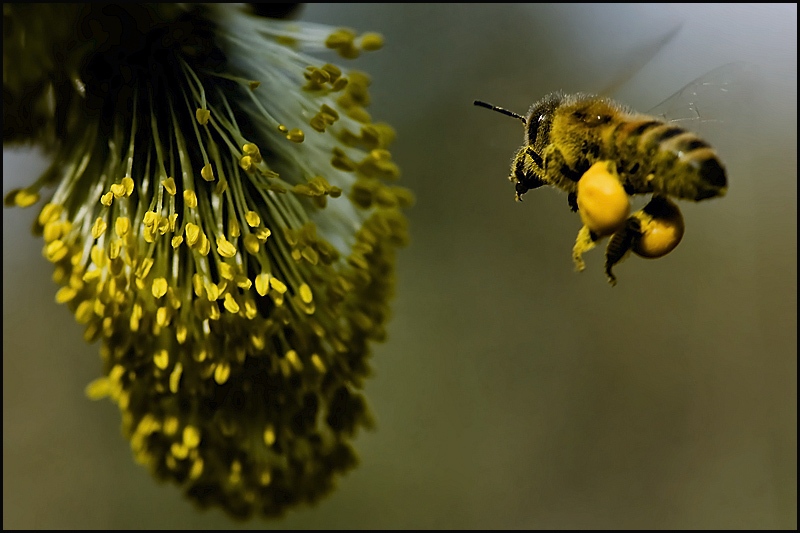 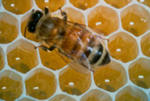 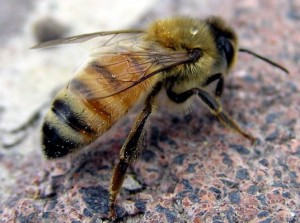 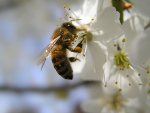 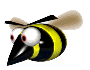 МЕД – ПИЩА БОГОВ
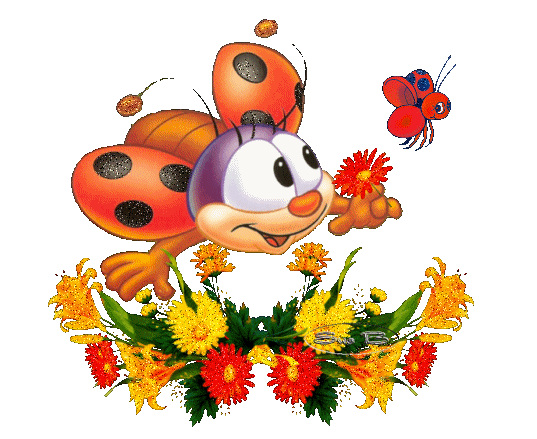 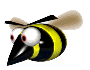 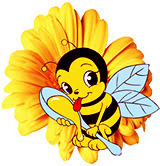 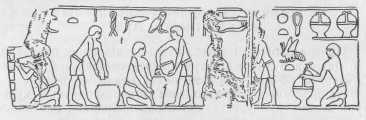 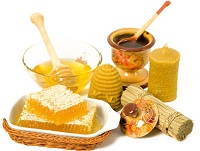 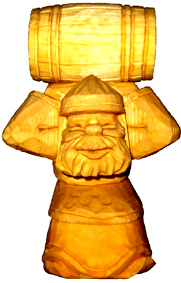 УЛЕЙ
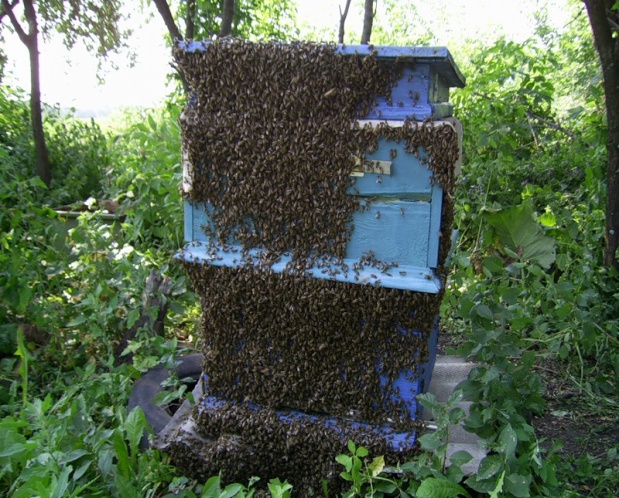 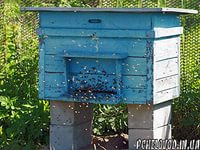 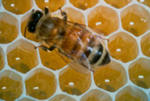 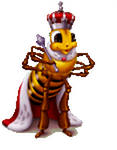 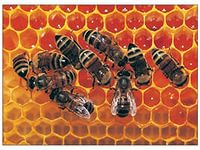 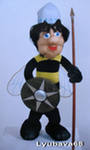 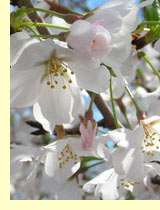 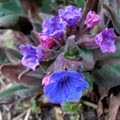 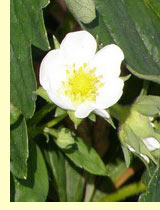 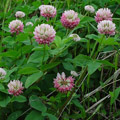 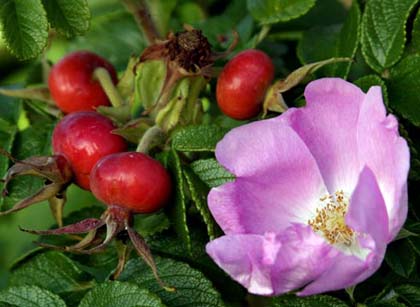 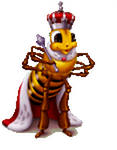 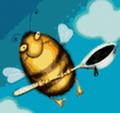 Пчелиная  семья.
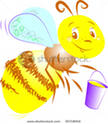 Матка
Трутень
Пчела-сборщица
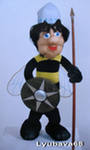 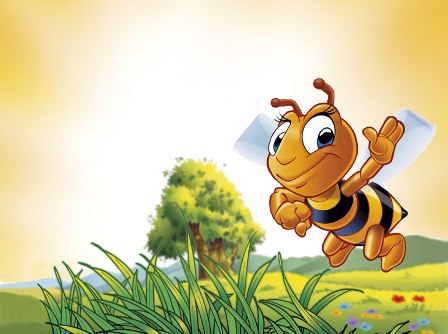 Пчела-разведчик
Пчела-охранник
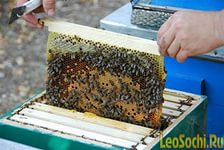 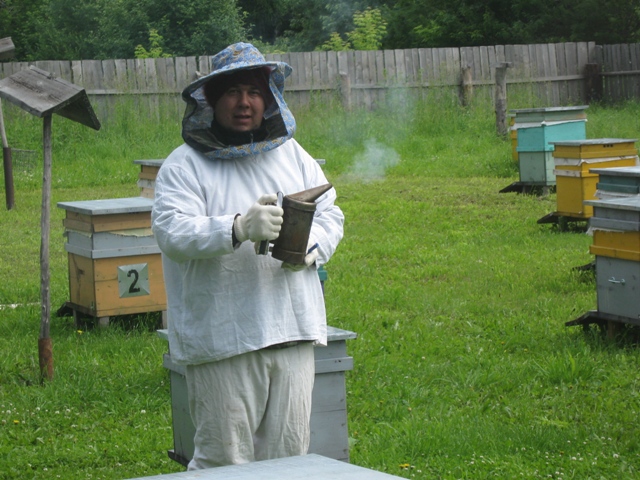 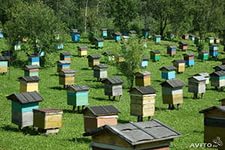 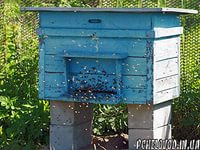 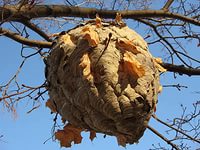 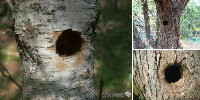 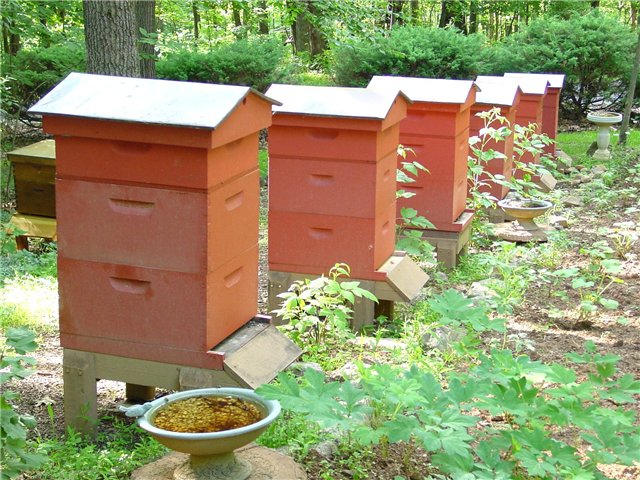 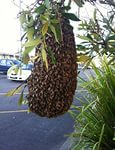 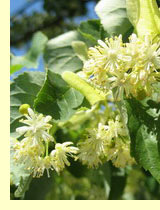 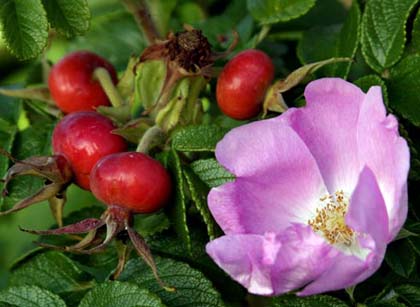 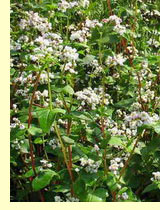 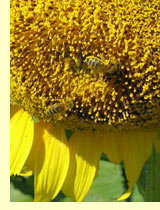 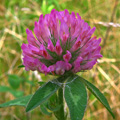 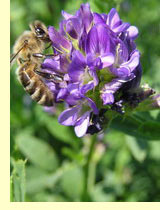 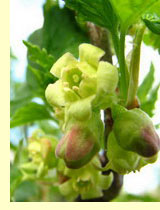 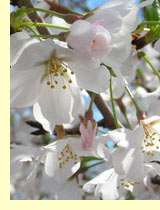 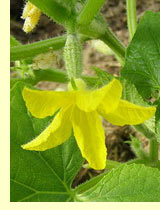 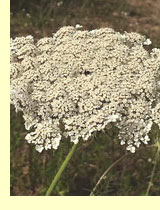 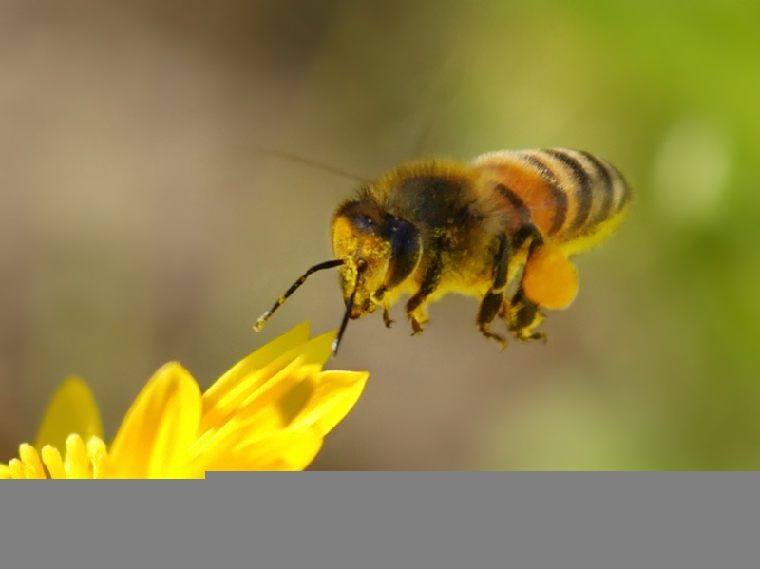 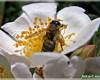 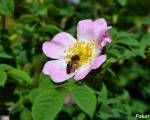 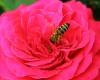 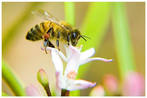 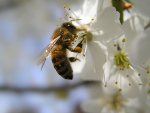 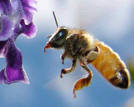 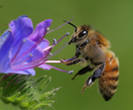 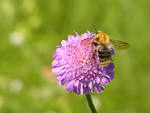 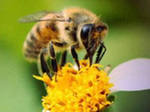 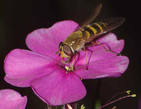 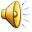 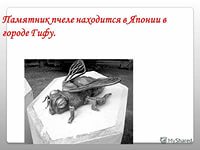 Япония
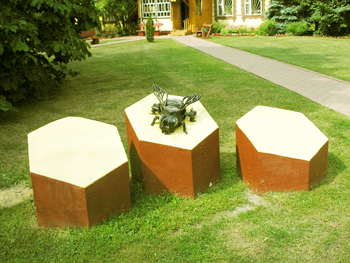 Памятник пчеле Кузе в Москве
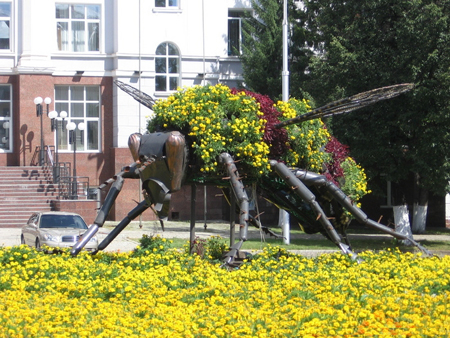 г. Уфа
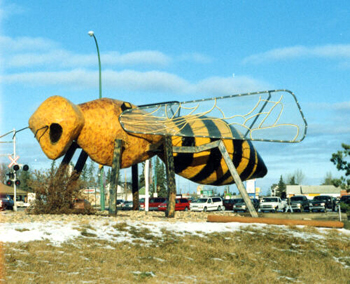 Канада
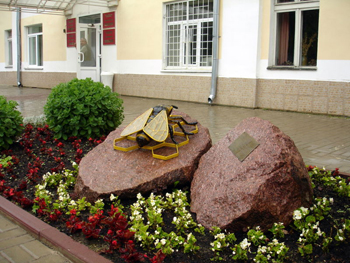 г.  Медынь
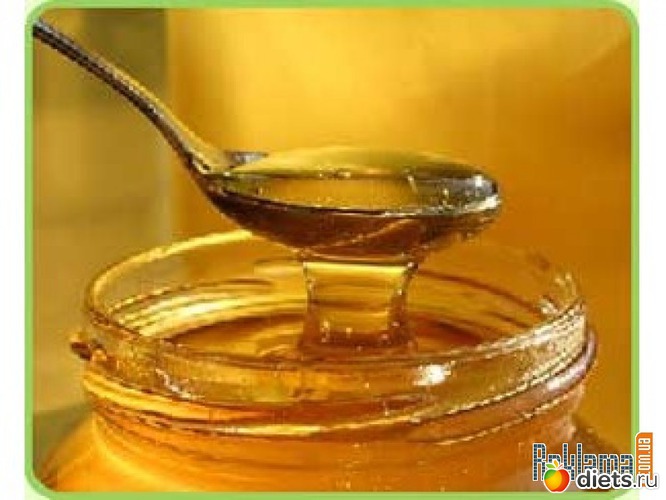 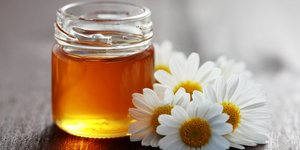 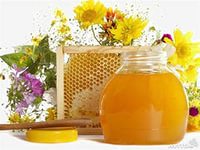 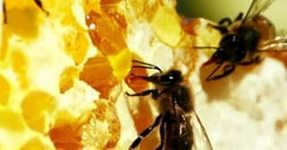 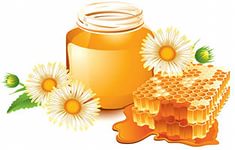 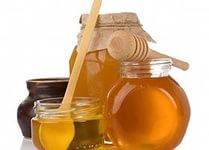 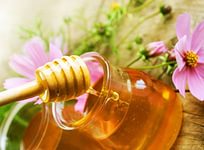 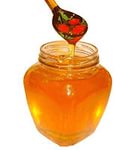 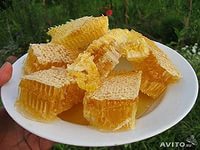 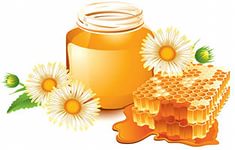 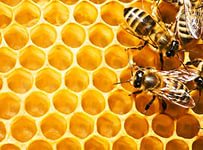 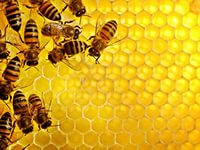 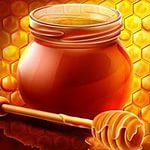 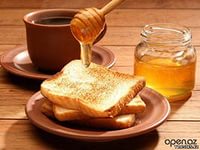 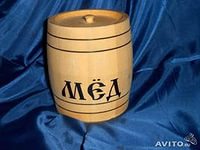 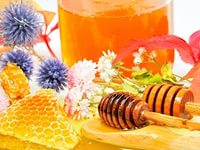 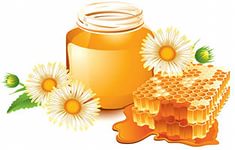 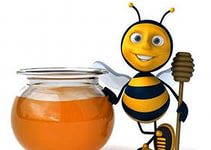 Спасибо за внимание
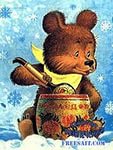 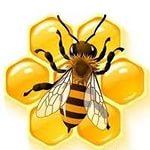 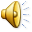